Paragraph 14 Table 2:
Added in text for closing instructions profiles used to create QBOAs for physical Dispatch Instructions to the instruction profile of a SYNC instruction, rather than closing to the FPN profile, when a SYNC instruction profile is still active at Min Stable Gen for Min On Time (see diagram);
Added in more exact wording around the Technical Offer Data to be used.
Paragraph 14 Table 2:
If there is no corresponding MWOF Dispatch Instruction issued with the same Instruction Effective Time and Issue Time, and the Target Instruction Level for the SYNC Dispatch Instruction is less than or equal to the Registered Minimum Stable Generation, then just profile the SYNC instruction to Min Stable Generation and maintain until comply with TOD (Min On Time, Soak Time etc.), then close to the FPN;
If there is no corresponding MWOF Dispatch Instruction issues with the same Instruction Effective Time and Issue Time, and the Target Instruction Level for the SYNC Dispatch Instruction is greater than the Registered Minimum Stable Generation, then create an additional MWOF instruction and create two profiles, one which is created for the SYNC as described for the SYNC and one which is created for the MWOF as described for the MWOF;
In general SYNC would be issued with MWOF, but this is describing how the system would handle the situation if only a SYNC code came through.
Paragraph 16:
The text in this paragraph describes when instructions should not be created, without reference to the fact that Table 3 describes creating these instructions purely by following rules around timing and with no reference to the paragraph 16 text on non-creation;
Therefore for clarity a reference is added to the fact that they are normally created as part of Table 3, but in this exceptional scenario, they are not created.
Paragraph 16 Table 3:
In order to comply with the TOD in the creation of the profile for the SYNC, the profile for the SYNC created through Paragraph 14 Table 2 would be maintained at Min Stable Generation if that is a soak time breakpoint until the required time has passed if that is longer than it takes for the unit to be kept synchronised until Min On Time passes. PSYN should be created at the point where maintaining at Min Stable Generation for the SYNC profile ends, but currently only references Min On Time, therefore Soak Time is added;
Also there is no need to create PSYN if there is a MWOF at any point between synchronising and the point where the PSYN would normally be created, because the MWOF and subsequent PMWO will continue accepting volumes at the correct outputs and prices, which was the intended purpose of PSYN if there was only a SYNC to Min Stable Generation instruction kept active.
Paragraph 16 Table 3:
Same as in Table 2 for physical Dispatch Instruction, added in text for closing instructions profiles used to create QBOAs to the instruction profile of a SYNC instruction, rather than closing to the FPN profile, when a SYNC instruction profile is still active at Min Stable Gen for Min On Time (see diagram);
Changed the time when PDES is created as before it did not correctly apply Min Off Time, which applies from the point where the profile reaches zero.
SYNC with MWOF > Min Gen
MW
FPN
time
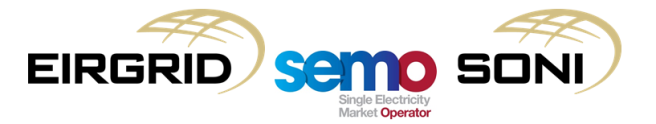 6
SYNC with MWOF > Min Gen
MW
SYNC
Effective
SYNC
Issue
FPN
time
Min On Time
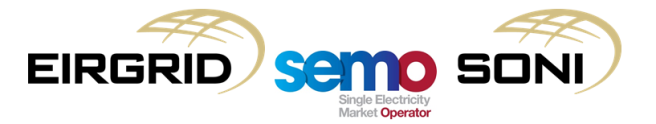 7
SYNC with MWOF > Min Gen
MW
MWOF Effective
MWOF Issue
SYNC
Effective
SYNC
Issue
FPN
time
Min On Time
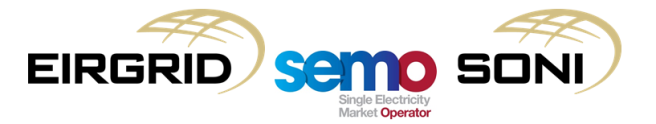 8
SYNC with MWOF > Min Gen
PMWO
Issue and Effective
MW
MWOF Effective
MWOF Issue
SYNC
Effective
SYNC
Issue
FPN
time
Min On Time
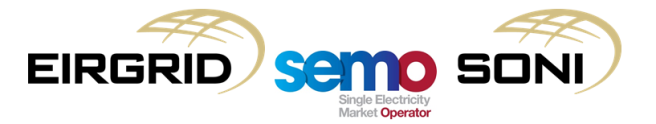 9
SYNC with MWOF > Min Gen
PMWO
Issue and Effective
MW
MWOF Effective
MWOF Issue
SYNC
Effective
SYNC
Issue
FPN
time
Min On Time
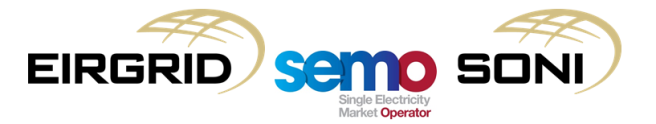 10
SYNC on its own or with MWOF = Min Gen
MW
FPN
time
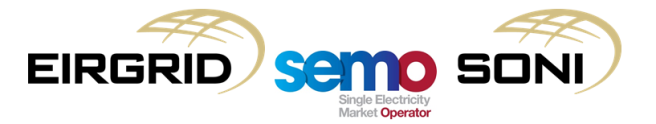 11
SYNC on its own or with MWOF = Min Gen
MW
SYNC
Effective
SYNC
Issue
FPN
time
Min On Time
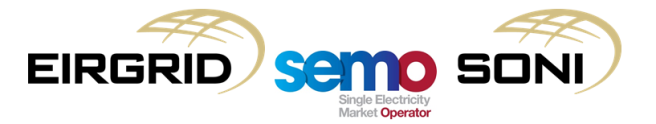 12
SYNC on its own or with MWOF = Min Gen
MW
PSYN
Issue time and effective time
SYNC
Effective
SYNC
Issue
FPN
time
Min On Time
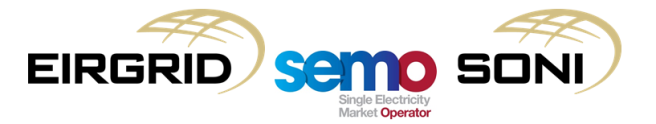 13
SYNC on its own or with MWOF = Min Gen
MW
PSYN
Issue time and effective time
SYNC
Effective
SYNC
Issue
FPN
time
Min On Time
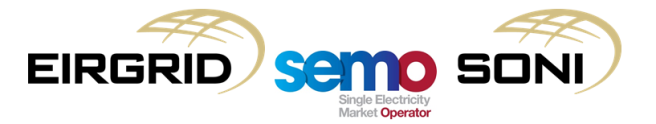 14
Paragraph 17
Changing reference from Trading Day to Settlement Day;
Added an additional element of the sorting based on what is done in the system;
Typo on word “sentence”.
Paragraph 23 Table 6:
While Table 2 describes how a SYNC instruction is profiled and how it is treated if submitted on its own, Table 6 builds on this to clarify how it is treated if submitted with a corresponding MWOF instruction for two scenarios of MWOF instruction MW level:
If the MW level is equal to registered minimum stable generation, then remove the MWOF and profile the SYNC on its own like how it is described in Table 2
If the MW level is not equal to registered minimum stable generation, then keep MWOF and create a profile for that instruction as described in Table 2 in addition to the SYNC profile for QBOA purposes as described in the previous entry of Table 6.
Paragraph 26:
Added clarification on which set of TOD is to be used when a profile traverses a Trading Day boundary as this could be unclear in the current wording;
Rather than change the TOD to apply mid-profile, which could create conflicts and be complex to implement / replicate, the TOD set used for the entirety of the profile is the one for the Trading Day containing the effective time of the instruction where the profile is starting;
If the instruction is at the Trading Day boundary, it is assumed to be within the new Trading Day.
Paragraph 32:
Changing references from Trading Day to Settlement Day.
Table 9:
Clarified that PPGE pseudo instruction is not just created when PGEN on its own is instructed, but that it is also created when the combination of PGEN MWOF is instructed (this is what normally happens for these kinds of instructions).
Paragraph 37(e):
Updated section on profiling for wind to cover all scenarios;
Both a CURL and a LOCL instruction can be issued to become active on a unit at the same time. There are explicit instruction codes to close each of these being active on the unit: CRLO closes CURL, LCLO closes LOCL. The closing of other instructions is described earlier through the description of their profiles and pseudo instructions, Table 1 describes the closing of CURL after CRLO and LOCL after LCLO, therefore there can be two “opening” instructions issued to reduce output and being active for a period of time until the “closing” instructions;
Where different instruction types close in overlapping ways, the interaction between the resulting profiles is described to ensure profiles close onto the profile of the previously open order or the FPN correctly to ensure the correct volumes result – when one instruction type is no longer active, its profile goes to FPN if there is no other instruction type active, otherwise it goes to the profile of the other active instruction type;
The instantaneous vertical change in the profile is described;
The issuing of a subsequent LOCL after an initial LOCL, or a subsequent CURL after an initial CURL, updates the instructed MW of the profile rather than creating a new profile;
For the overall instruction profile of the unit used to calculate Dispatch Quantity for uninstructed imbalances / undelivered quantities, it is based on the minimum of active CURL instructions target MW, active LOCL instructions target MW, and availability, while for profiles used for QBOA it is the minimum of the Target MW in the individual instruction type, and availability.
EXAMPLE 1: Nested Wind Instructions
MW
o = 0 (availability), FPN = availability
Time
o = 1
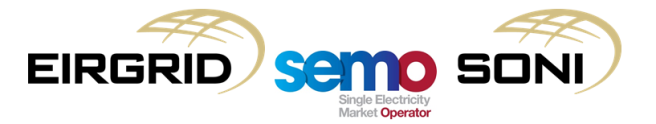 20
LCLO
(o=1)
LOCL
(o=1)
CURL
(o=2)
CRLO
(o=2)
o = 2
EXAMPLE 1: Nested Wind Instructions
MW
o = 0 (availability), FPN = availability
Time
o = 1
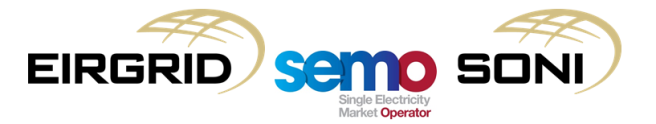 21
LCLO
(o=1)
LOCL
(o=1)
CURL
(o=2)
CRLO
(o=2)
o = 2
EXAMPLE 2: Overlapping Wind Instructions
MW
o = 0 (availability), FPN = availability
Time
o = 1
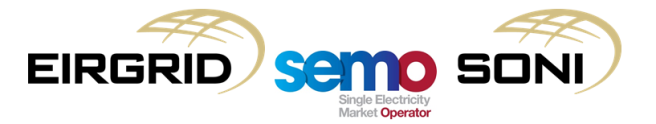 22
LCLO
(o=1)
LOCL
(o=1)
CURL
(o=2)
CRLO
(o=2)
o = 2
EXAMPLE 2: Overlapping Wind Instructions
MW
o = 0 (availability), FPN = availability
LCLO
(o=1)
Time
o = 1
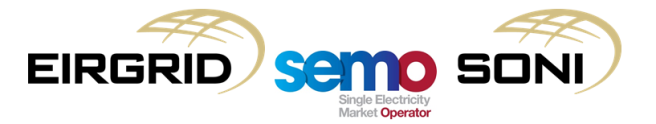 23
LOCL
(o=1)
CURL
(o=2)
CRLO
(o=2)
o = 2
EXAMPLE 3: Overlapping Wind Instructions with updated DI before closed
MW
o = 0 (availability), FPN = availability
Time
LCLO
(o=1)
o = 1
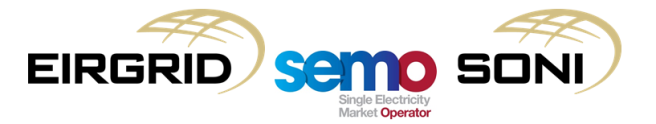 24
LOCL
(o=1)
LOCL
(o=1)
CURL
(o=2)
CRLO
(o=2)
o = 2
EXAMPLE 3: Overlapping Wind Instructions with updated DI before closed
MW
LCLO
(o=1)
o = 1
o = 0 (availability), FPN = availability
LOCL
(o=1)
LOCL
(o=1)
CURL
(o=2)
CRLO
(o=2)
o = 2
Time
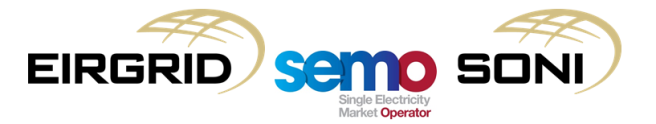 25
Paragraph 37(h):
Description of rounding logic applied in the system to get a value at the start of a minute when a profile reaches the target instruction level or intercepts the FPN or previous SYNC profile;
QBOA works based on calculating minute-by-minute differences between profiles, therefore the value at a minute is required;
May need to remove this from the final legal text final and raise as a separate mod as there are still questions about how exactly this is carried out in the systems.
Paragraph 39:
The Dispatch Quantity for an Imbalance Settlement Period (QDuγ) is a MWh quantity in the I-SEM rather than the MW quantity it is in the SEM, updated the wording to clarify this.
Paragraph 40:
Metered quantities are no longer used for instruction profiling or dispatch quantities, it is based on the instruction profile created from dispatch instructions.
Minor differences between the published version and the final version:
Paragraph 23 Table 6 SYNC x = Min Stable Gen entry, removed wording on closing to previously active profile to being the same wording for SYNC as in other sections where it just closes to FPN;
Paragraph 23 Table 6 SYNC x ≠ Min Stable Gen entry, references to Steps 1 and 2 are clarified to mean those corresponding to the steps in Paragraph 23 Table 6 SYNC x = Min Stable Gen entry;
Paragraph 37(e), changed reference from “Instructed Quantity for the Dispatch Instruction is…” to “…shall be…”;
Paragraph 37(h), changed wording from “previously active” profile to profile “for a previous SYNC Dispatch Instruction” as is done in other areas.